A TALE OF TWO SEASONS: Louisville 1889- 1890
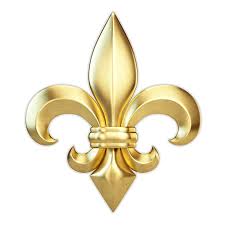 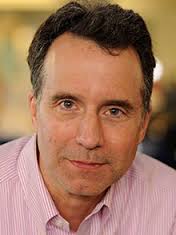 Tim Wendel Author, writer in residence at Johns Hopkins University

A Salute to Baseball's First 'Worst-to-First' Winners
“Almost a quarter-century ago [1991], the Minnesota Twins and the Atlanta Braves met in one of the best World Series of all time. …

“Yet this time of year, at the start of a brand-new season, both teams are best remembered for going from last place to winning the pennant in their respective leagues -- the first time it had ever been done in major league baseball. “

Huffington Post, April 1, 2014.

http://www.huffingtonpost.com/tim-wendel/a-salute-to-baseballs-fir_b_5066735.html
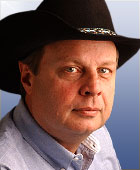 MLB.com Columnist
Tracy Ringolsby

“Worst-to-first finishes becoming more common”
“In the first 90 years of Major League Baseball, no team had ever gone from worst to first.” 

MLB.com, September 21, 2013

http://m.mlb.com/news/article/61302802/
Worst-to-First Since 1990
Team						   Year                               Result

Atlanta  Braves                  1990-1991     Won NL Pennant, Lost World Ser. Minnesota Twins                1990-1991     Won World Series
Philadelphia Phillies          1992-1993     Won NL Pennant, Lost World Ser. San Francisco Giants        1996-1997    Won NL West, Lost Division Series
San Diego Padres             1997-1998     Won NL Pennant Lost World Ser. Arizona Diamondbacks   1998-1999     Won NL West, Lost Division Series
Arizona Diamondbacks   2006-2007     Won NL West, Lost LCS
Chicago Cubs                   2006-2007     Won NL Central, Lost Division Ser. Tampa Bay Rays                2007-2008     Won AL Pennant, Lost World Ser. Arizona Diamondbacks    2010-2011     Won NL West, Lost Division Series
Boston Red Sox                  2012-2013     Won World Series
Texas Rangers		            2014-2015	  Won AL West , Lost Division Ser. Boston Red Sox		     2015-2016	  Won AL East, Lost Division Series
First to Worst
Philadelphia(A)                           1914-1915
Oakland                                       1992-1993
Montreal                                      1994-1995
San Diego                                    1996-1997
California                                     1996-1997
Florida                                          1997-1998
Texas                                            1999-2000
Minnesota                                   2010-2011
Boston                                          2013-2014
Detroit                                          2014-2015
Minnesota                                   2020-2021
Louisville Colonels Team Photo- 1890
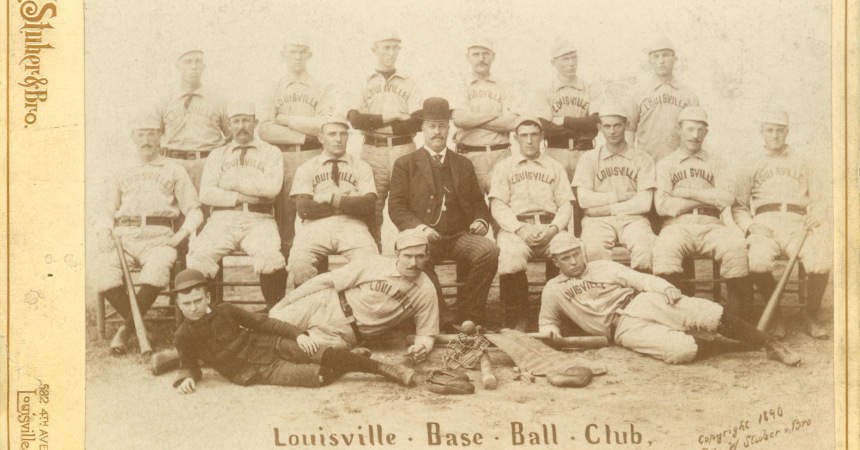 1889 American Association Standings
Team                            Wins   Loses    W-L%     GB

Brooklyn Bridegrooms         93        44           .679           -
St. Louis Browns                   90        45           .667         2.0
Philadelphia Athletics        75        58           .564       16.0
Cincinnati Red Stockings  76        63           .547	     18.0
Baltimore Orioles                70        65           .519        22.0
Columbus Solons               60        78           .435        33.5
Kansas City Cowboys       44        82           .401        38.0
Louisville Colonels             27      111         .195        66.5
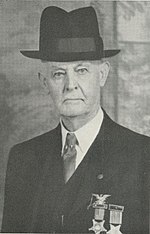 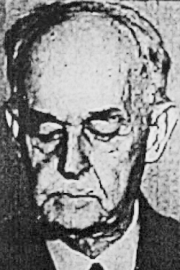 Mordecai Davidson
Circa 1910
Mordecai Davidson
1940
Louisville Strikers
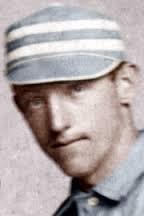 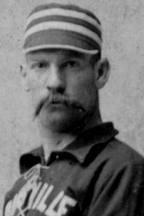 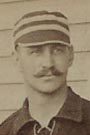 Red 
Ehret
Paul Cook
Pete Browning
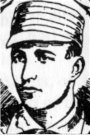 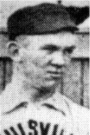 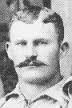 Guy Hecker
Dan Shannon
Harry Raymond
New Louisville Ownership
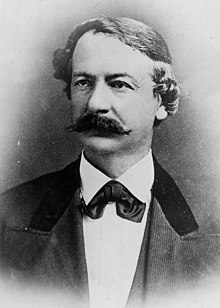 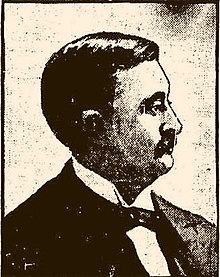 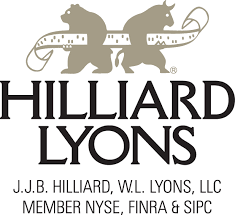 No Available Photo of William L. Lyons
Zach Phelps
William L. Jackson
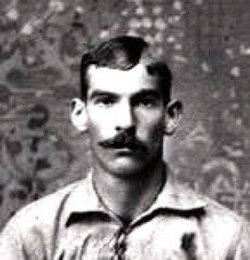 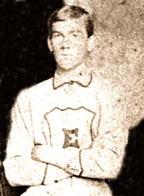 Teenage Pete Browning of the semi-pro Louisville Eclipse,  circa 1880
Pete Browning
Portrait 
circa 1886
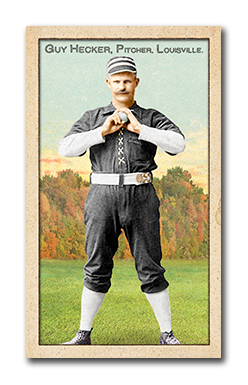 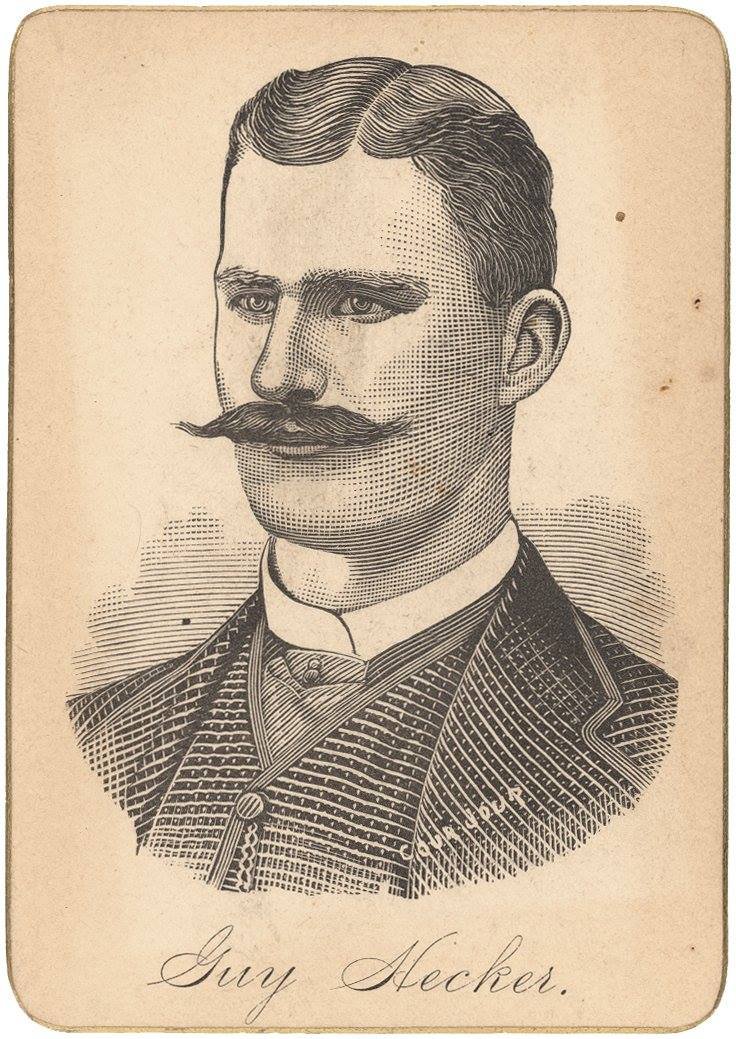 Guy Hecker
Jack Chapman- Playing Career
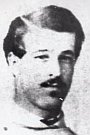 Clubs
Enterprise Club  1861
Atlantics 1862-66,   
                   1868-70, 1874
Quaker City 1867
Eckfords 1871
St. Louis 1875
Notable Playing Appearance
RF on June 14, 1870, when Atlantics beat Cincinnati
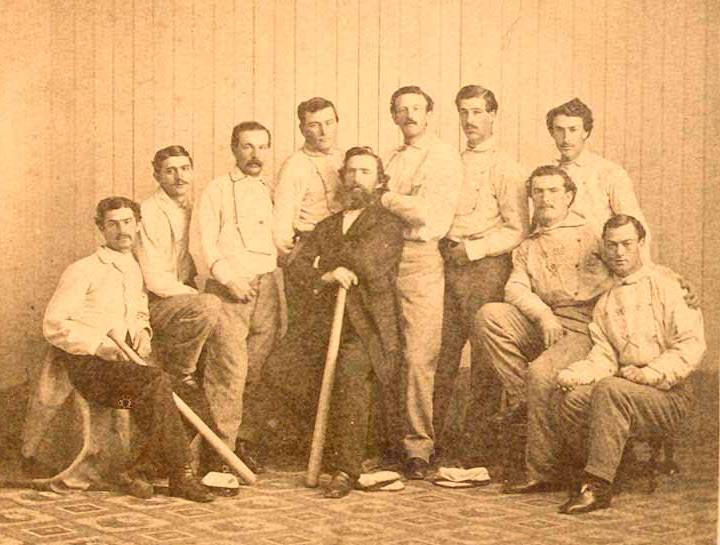 Brooklyn Atlantics 1865
Jack Chapman- Manager Career
Major League Managerial Stops
Louisville 1876-77 (NL) 1890-92(AA)
Milwaukee 1878 (NL)
Worcester  1882 (NL)
Detroit 1883-84 (NL)
Buffalo 1885 (NL)
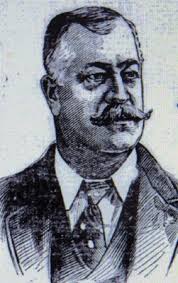 Minor League Manager
Buffalo 1886-88, 1893-94
Syracuse 1889
Rochester 1895
Wilkes-Barre 1896
Meriden 1897-98
Newark 1899
Norwich 1899
Comings &Goings: Gone
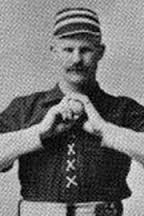 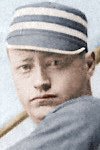 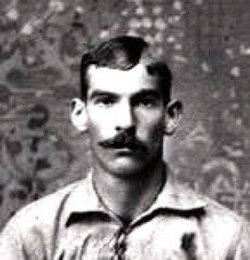 Guy Hecker 1B
Pete Browning  OF
Toad Ramsey  P
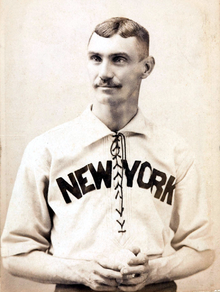 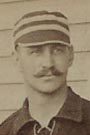 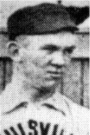 Dan Shannon  2B
John Ewing  P
Paul Cook  C
Comings & Goings: Retained
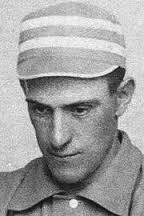 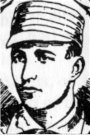 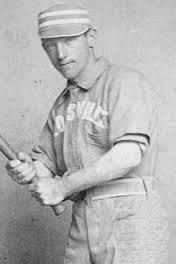 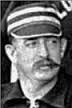 Harry Raymond  3B
Phil Tomney  SS
Red Ehret  P
Chicken Wolf  OF
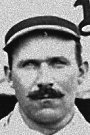 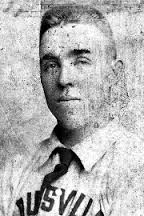 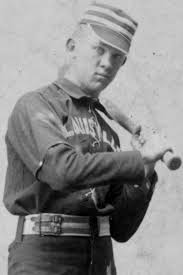 Scott Stratton  P
Farmer Weaver  OF
Jack Ryan  C
Comings & Goings: New
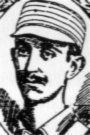 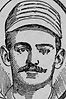 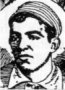 Harry Taylor  1B
Herb Goodall  P
George Meakim  P
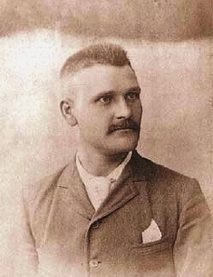 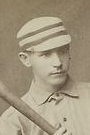 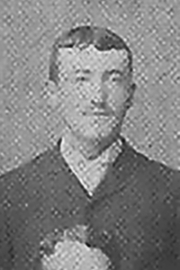 Charlie Hamburg  OF
Ed Daily  P
Tim Shinnick  2B
American Association Comparison 1889-1890
Louisville Team Comparison 1889-1890
Louisville Batting Comparison 1890-1889
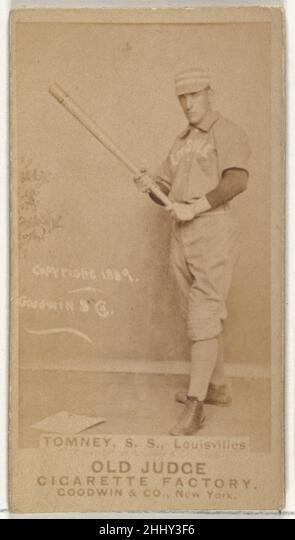 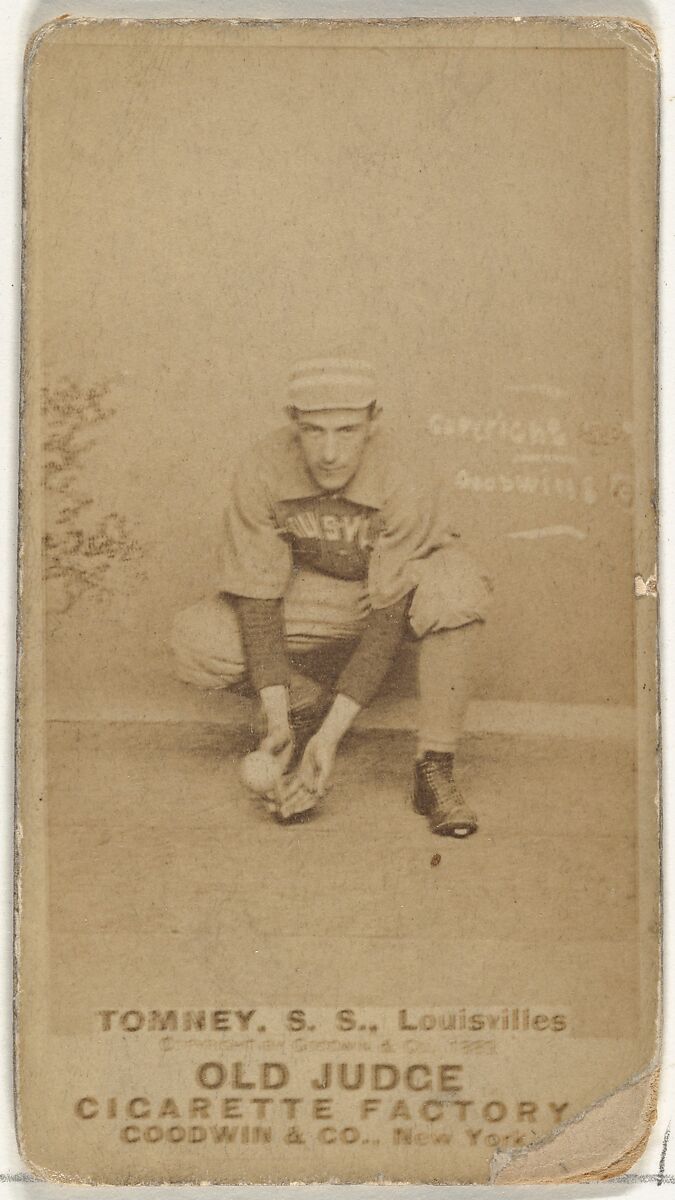 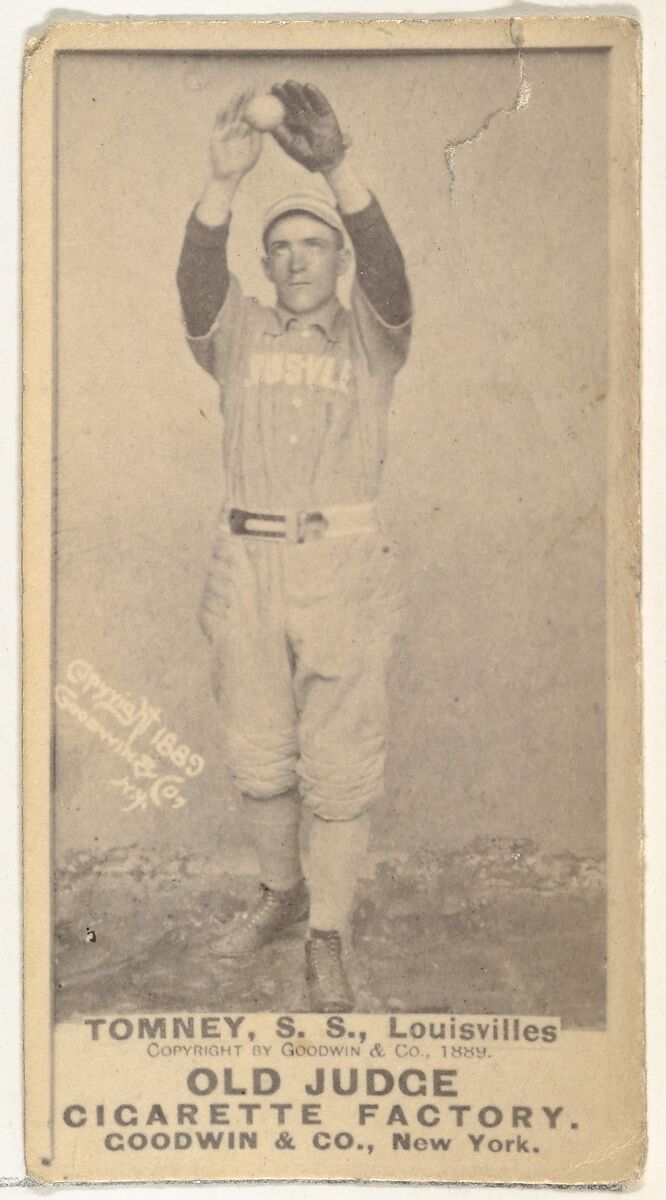 Phil Tomney Fielding Comparison
Year     Games    Chances	 PO       Assists      Errors     Errors/G    Fielding %
          112          797           229        454          114         1.02            .857  
1890          108          650           180        406            64           .59            .902
Louisville Fielding Comparison 1890-1889
* RF/G = Range Factor per Game
Louisville Team Fielding Comparison 1890-1889
Louisville Team Pitching Comparison 1890-1889
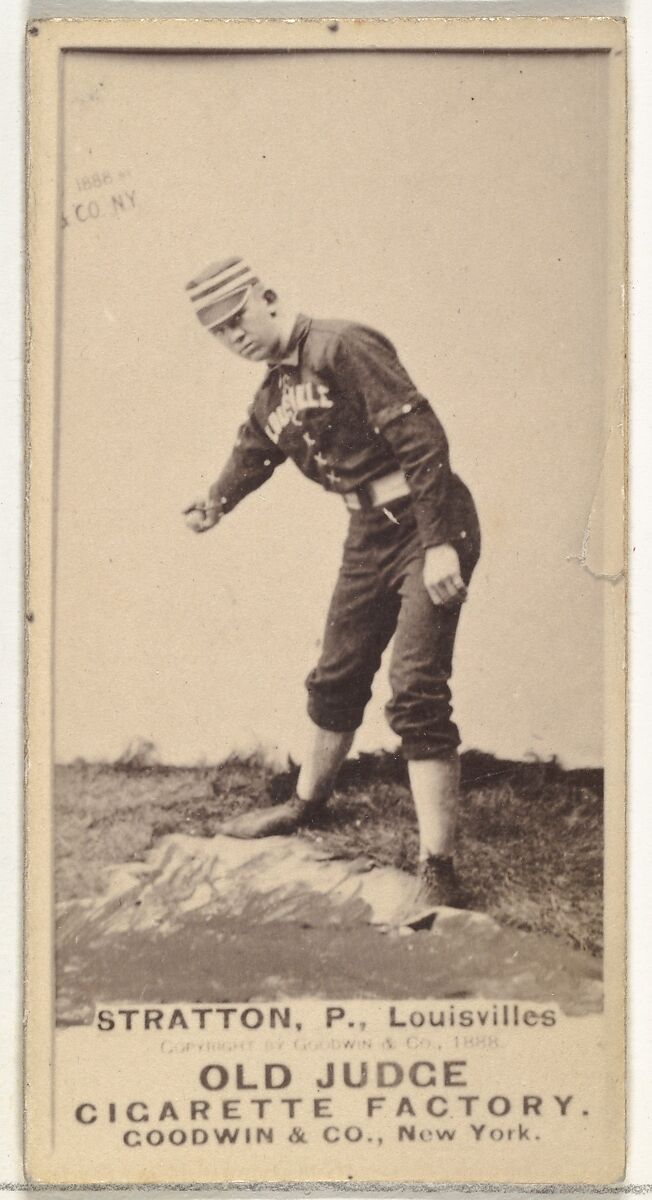 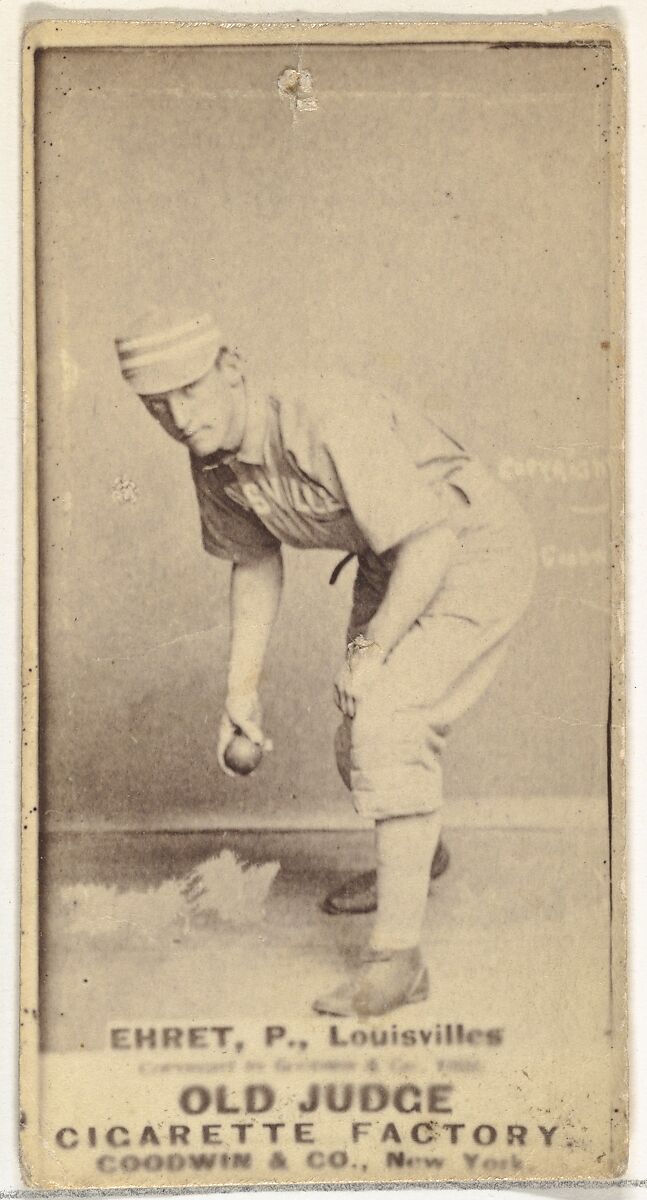 Louisville Individual Pitching Statistics- 1890 v. 1889
1889
1890
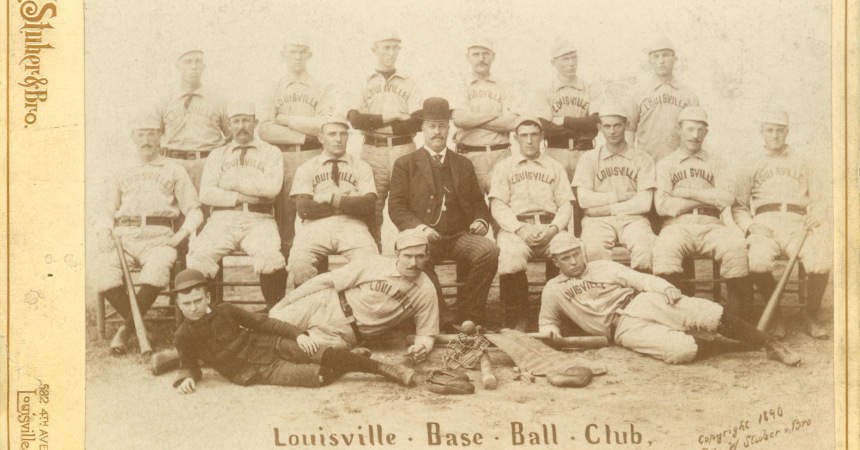 Two Batting Champs
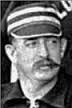 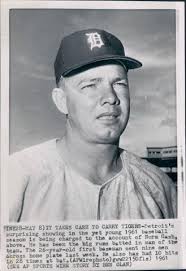 Chicken Wolf- 1890
Norm Cash- 1961